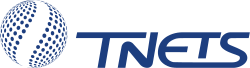 Lead Customs Broker Solution
Customs Declaration Volume By Client
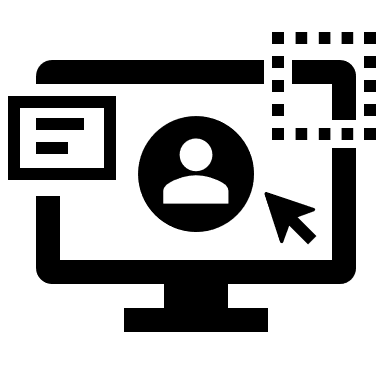 Through TNETS regional capabilities TNETS can deploy a complete customs and trade compliance management system for HAPG.

The key is centralizing where possible such as for restricted party screening but acting very locally when it comes to compliance with local customs laws and regulations. 

TNETS has partners or operations in most of the locations in which HAPG operates and would be happy to cooperate with other customs brokers nominated by HAPG either as national, regional or global lead.
TNETS
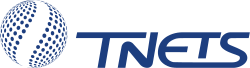 Customs Declaration Volume By Client
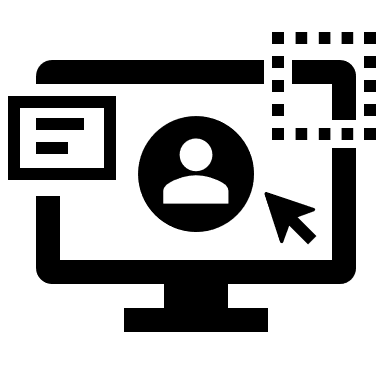 All of TNETS operations and those of our partners are connected directly to national customs and are capable of receiving data from and transmitting data to an ERP system.

TNETS currently has such connectivity with the following:
Infineon
Molex
Qualcomm
HP 
and a handful of others.
TNETS
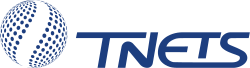 Customs Declaration Volume By Client
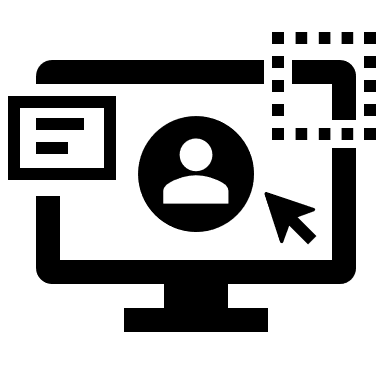 With regards to pricing, TNETS has a range of pricing models to meet customer requirements

What tends to work best for most clients is full transaction-based pricing, although we have clients working with us on a hybrid model of fixed plus variable pricing.

TNETS philosophy is generally not to charge up front for systems integration but to recover our costs over the life of the contract and again, based on volume.
TNETS
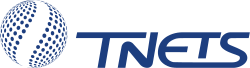 Customs Declaration Volume By Client
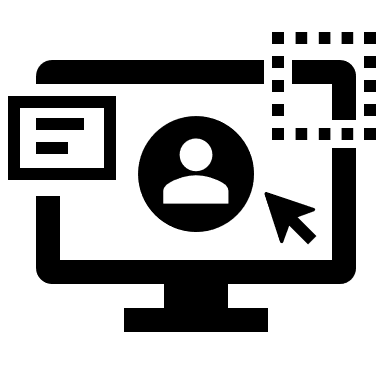 The following slide depicts how this might work in practice.

We would be happy to explore any and all options for lead broker solutions, and ERP connectivity.
TNETS
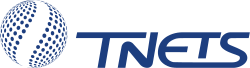 Customs Data Repository
Lead Customs Broker Solution
3. Data passed to TNETS in-country declaration platform,
6. Reports and 
analysis performed on completed declarations
1. Initial Data Capture (from ERP)
HAPG Vendor 1
Restricted Party Screening
TNETS Korea
Korea Customs
Customs Reporting and Analysis
HAPG Vendor 2
TNETS China
China Customs
HAPG Vendor 3
TNETS Japan
Japan Customs
HAPG Vendor 4
TNETS Australia
Australia Customs
HAPG Client 1
TNETS India
India Customs
HAPG Client 2
TNETS Singapore
Singapore Customs
HAPG Client 3
TNETS Malaysia
Malaysia Customs
HAPG Client 4
TNETS Indonesia
Indonesia Customs
5. Completed file returned to HAPG (ERP)
2. Screening using TNETS or HAPG system
4. Customs declaration made on local system
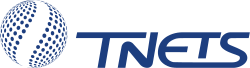 Thank You
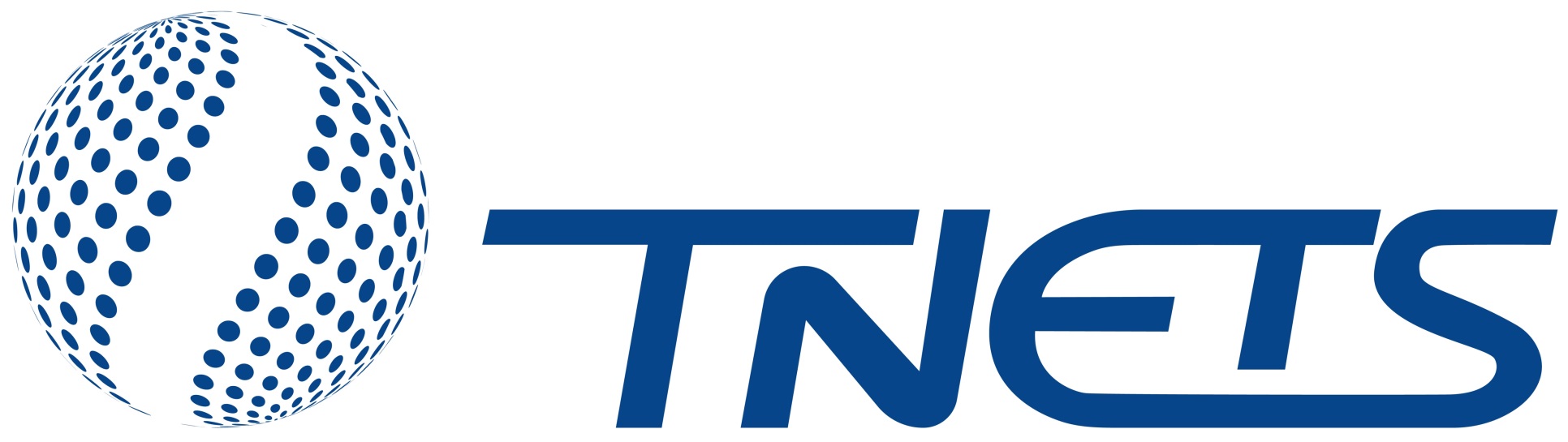 Trade Compliance At Your Fingertips
http://tnetsglobal.com/